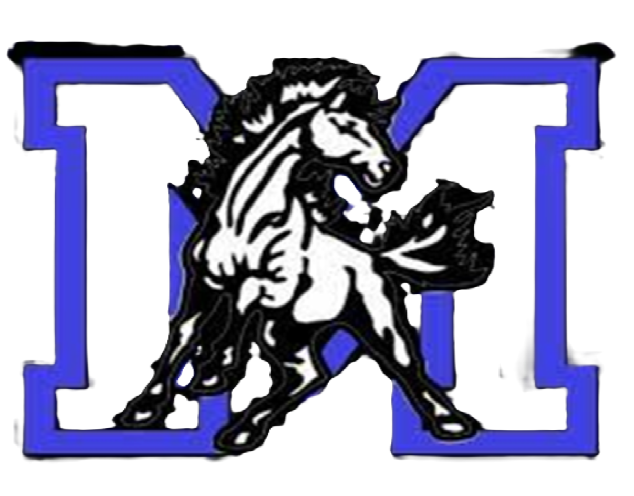 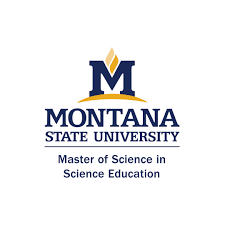 The Effectiveness of Science Homework in a 6th-grade Elementary School Classroom 
Nancy Wear, Miguelito Elementary School, Lompoc, CA July 2024
DATA ANALYSIS
THE EFFECT OF HOMEWORK ON ASSESSMENT
Figure 5: Comparisons of parent and student data on how science homework can affect their grade.
Figure 4. Parent and student perceptions of science homework. The disconnect between the perceptions is great for having fun doing homework.
Parents and students have different perceptions of homework. Parents see homework as something fun for students and that they enjoy doing, while students see homework as something they are forced to do. Parents and students also see a difference in whether homework affects a student’s grades. Parents believe that it shouldn’t, and students see it as it should.
The data throughout the five weeks show that students were neutral about homework helping with class instruction. However, when analyzing the final data on students who did their homework compared to the average assessment scores, students started to make gains in week four and week five when homework was creative using observations at home, multimedia creations for homework, and thinking of questions instead of answering questions in the reading.
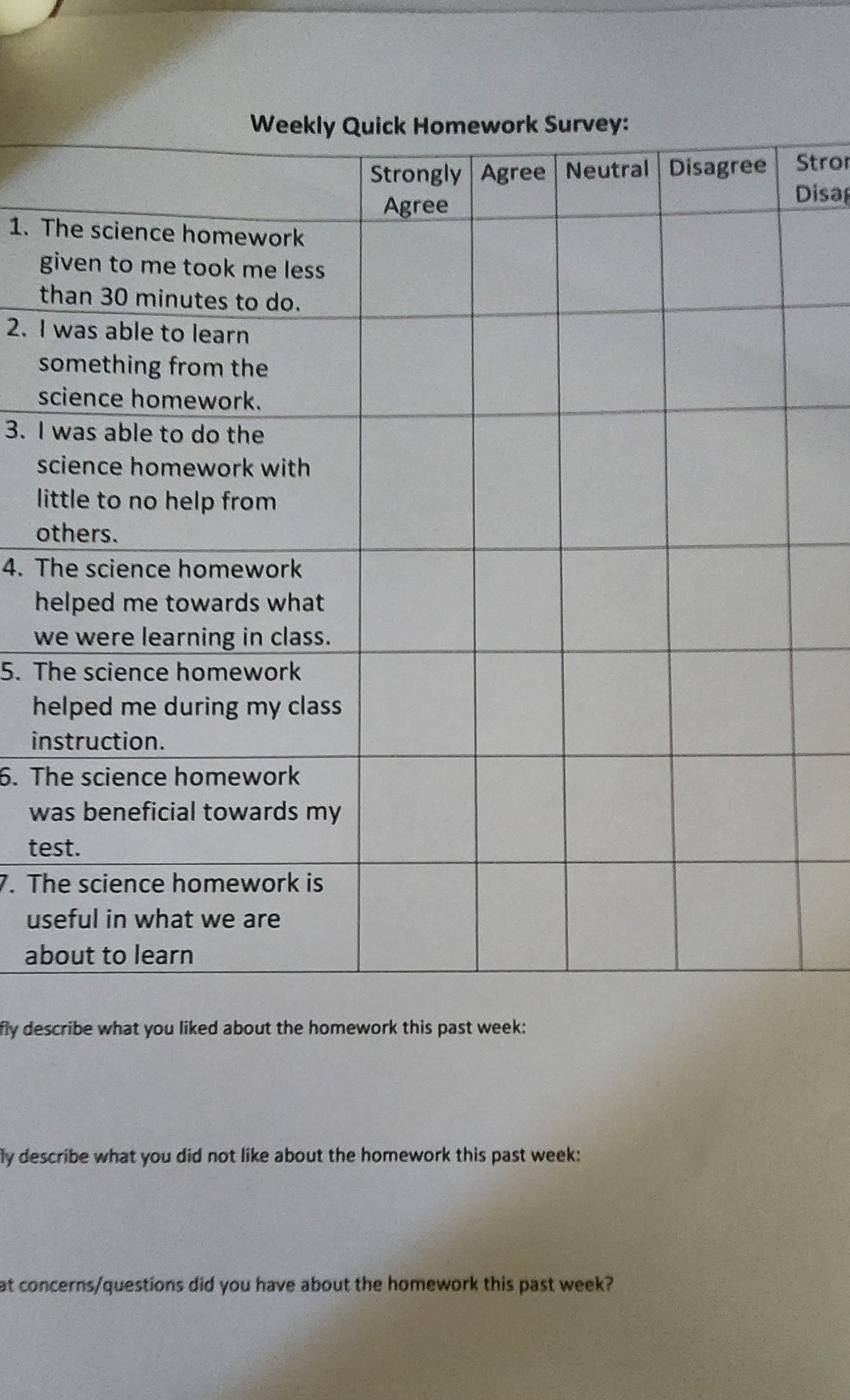 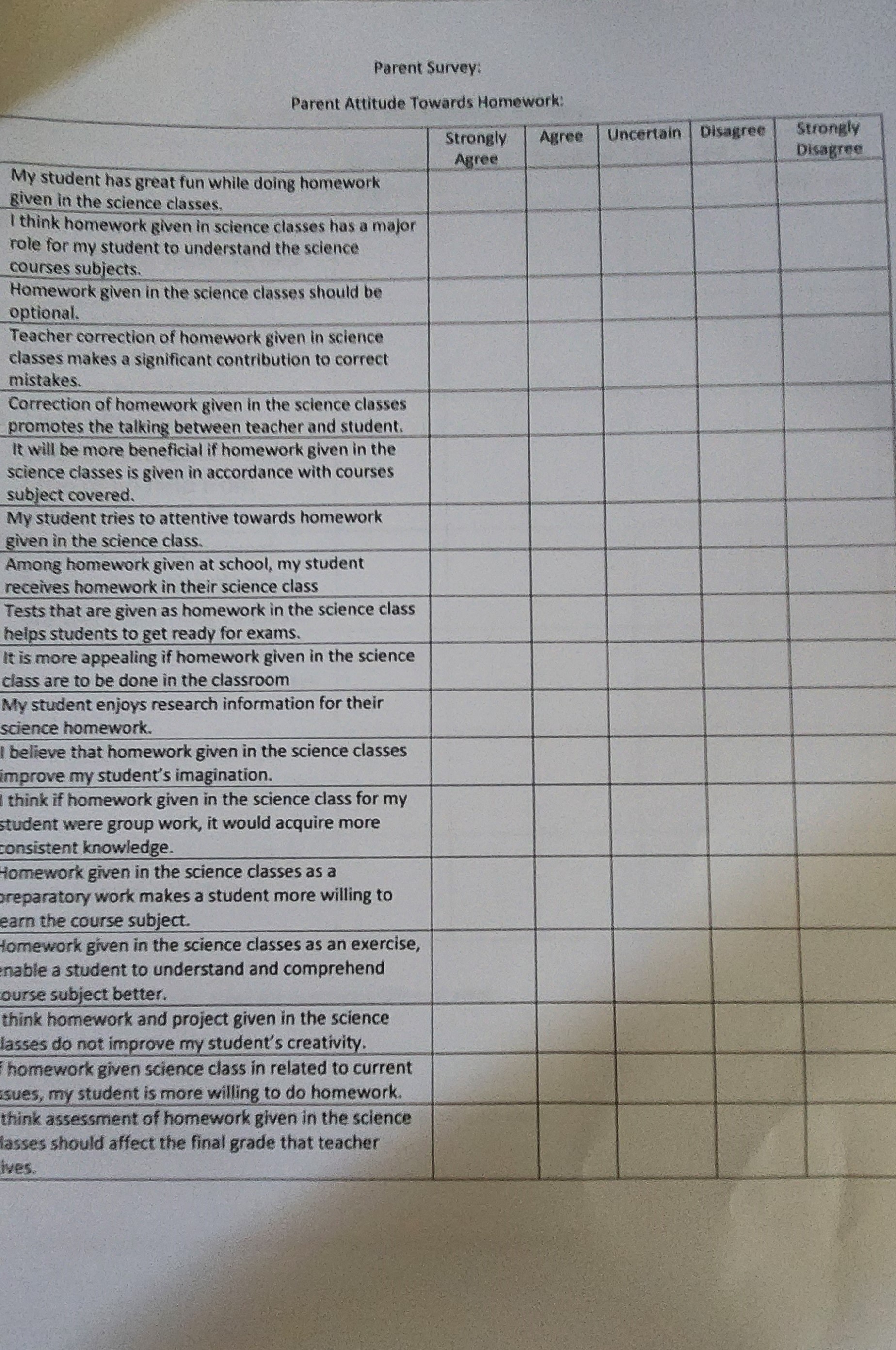 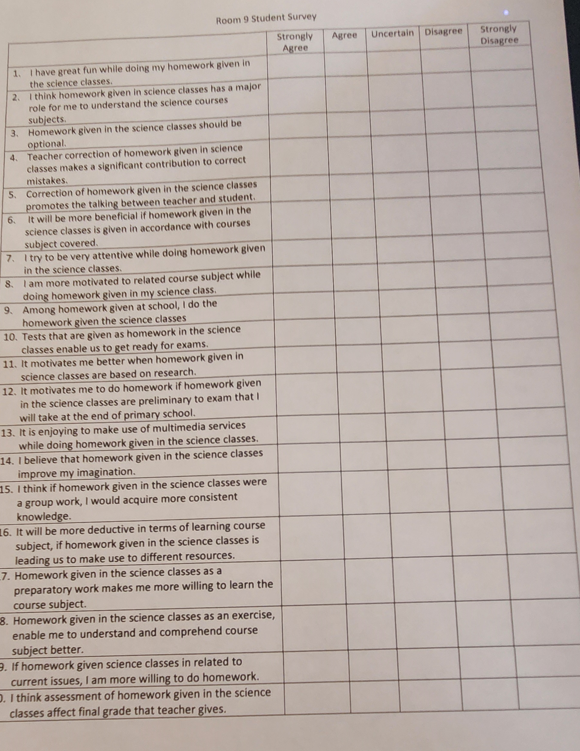 Figure 7. Homework and student assessment success has a slight correlation.
Figure 6: Student post-survey after homework and assessments
Figure 3: Family Homework Survey
Figure 1:Student Post Assessment survey
Figure 2: Room 9 Student Survey